Сучасні проблеми забезпечення надійності с-г техніки
Вступ.
Особливості і місце курсу „Надійність технічних систем в АПК”.
Терміни і визначення. Показники надійності технологічних систем.
Мета дисципліни навчити майбутніх фахівців основам сучасних методів дослідження і забезпечення надійності та ефективності технічних систем ОЛК в процесі їх створення та експлуатації.
Об'єктом вивчення дисципліни є машини та обладнання сільського господарства та АПК.
Предметом науки про надійність ТС є вивчення закономірностей зміни показників якості об'єктів у часі та розробка методів, що дозволяють з мінімальною витратою часу  і ресурсів забезпечити необхідну тривалість і ефективність їх роботи. 
Специфічними особливостями питань надійності є:
облік чинника часу; - прогнозування надійності машин;
 абсолютне зниження якості; відносне зниження якості.
Завданням дисципліни ("Надійність технічних систем") є подання в логічно-послідовному і формалізованому вигляді основних проблем надійності і ефективності технологічних систем, що виникають на різних етапах їх життєвого циклу:
1) завдання вимог по надійності технологічних систем і нормування (розподіл) вимог по надійності їх елементів на стадії розробки;
2) вибір раціональної структури технологічної системи та обґрунтування необхідного резервування, рівня контролюпридатності і відновлюваності;
3) обґрунтування основних принципів (напрямків) і програм забезпечення надійності технологічних систем і їх елементів при їх створенні та експлуатації;
4) оцінка рівня показників надійності технічних систем та їх елементів на основі апріорної інформації за результатами проектування, виробництва та експлуатації;
5) діагностування і прогнозування технічного стану технічних систем та їх елементів;
6) вибір і обґрунтування планів випробувань технічних систем та їх елементів на надійність.
Фактичні терміни використання машин
Використання техніки в колишньому СРСР характеризувалась:
інтенсивною експлуатацією відносно невеликого парку машин при коротких термінах їх роботи;
завантаженням промисловості виробництвом машин в основному на покриття списаної техніки.
Наслідки ненадійності можна звести до наступного:
зниження ефективності техніки;
зростання матеріальних витрат;
зростання часу на забезпечення працездатності;
 недовіра до техніки.
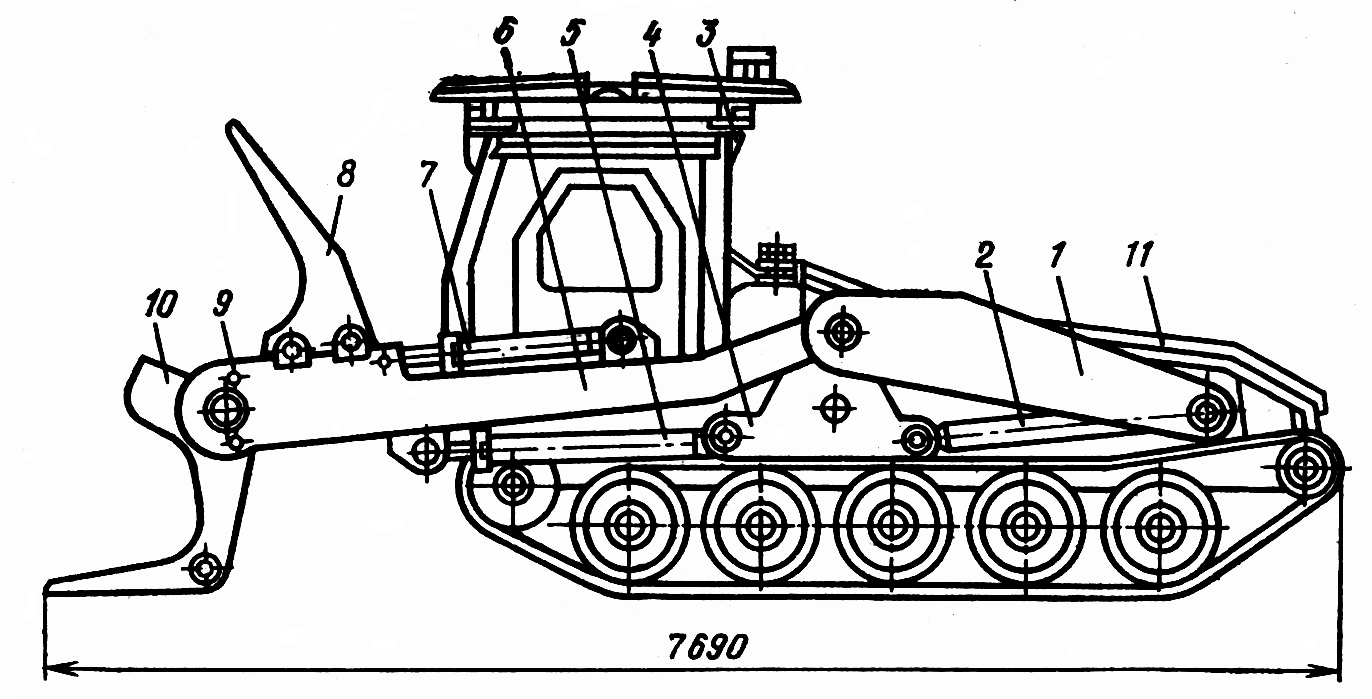 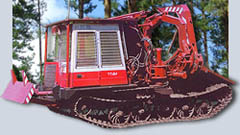 Основні характеристики технічної системи
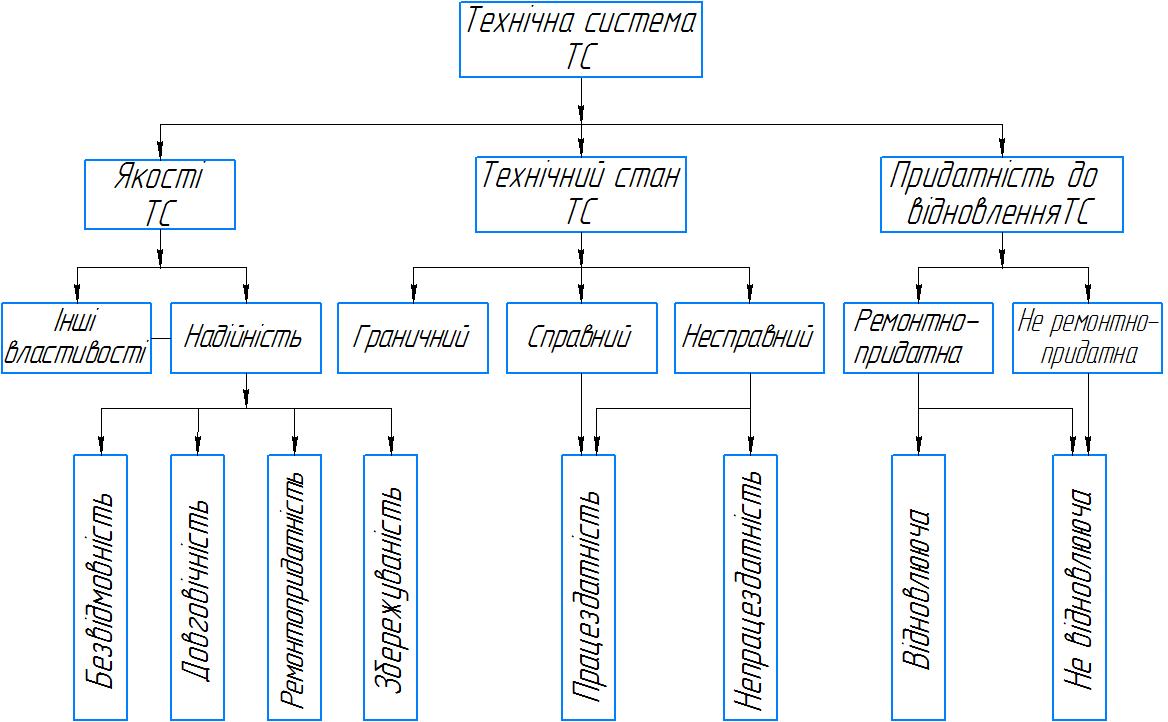 Кабіна трактора
Лебідка
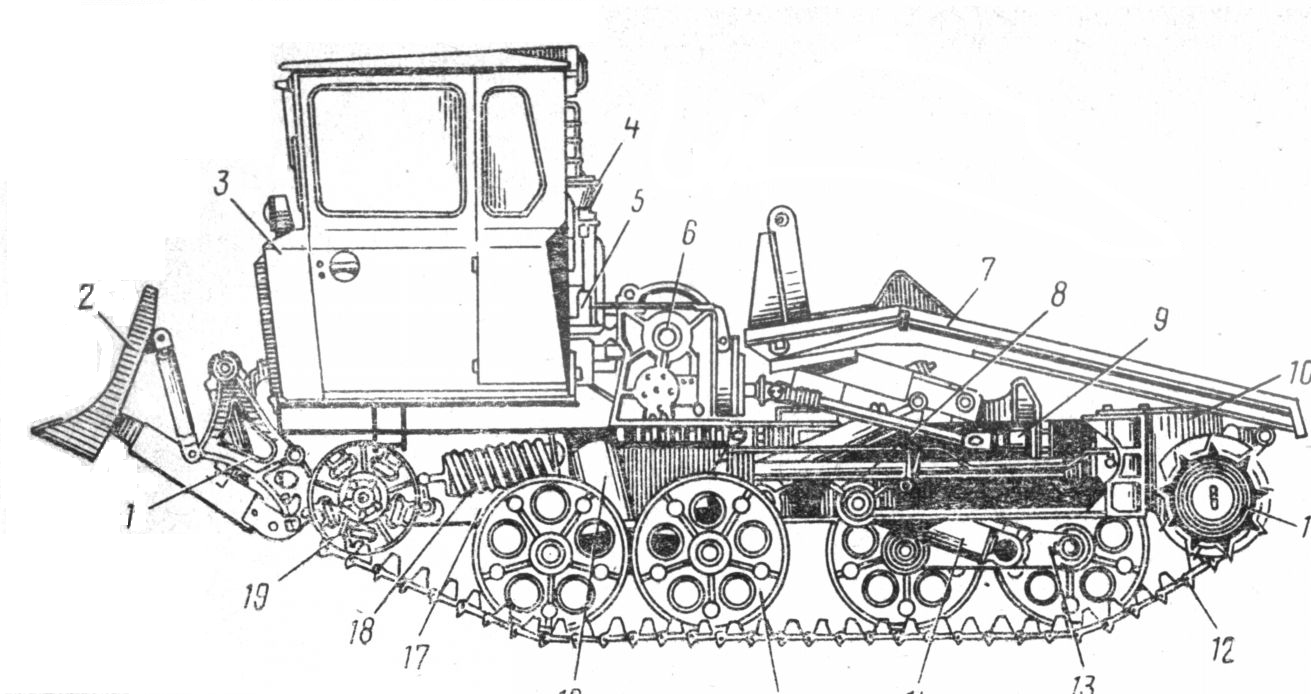 Штовхач з навісною системою
Ходова система
Показник надійності
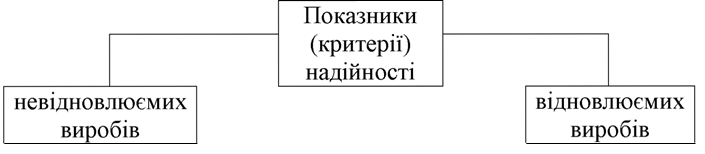 Р(t) – ймовірність безвідмовної роботи;Тср – середнє напрацювання до першої відмови;tср - напрацювання на відмову;а(t) - частота відмов;λ(t) - інтенсивність відмов;ω(t) - параметр потоку відмов;КГ(t) - функція готовності;КГ - коефіцієнт готовності.
Показники надійності виробів, які не відновлюються
- математичне сподівання напрацювання до першої відмови:


середня кількість відмов:  
          
- інтенсивність відмов:
- параметр потоку відмов
- доремонтний (міжремонтний) ресурс:


- гамма-процентний ресурс:
середній час відновлення працездатності:



- середні питомі витрати часу на відновлення працездатності:
середні питомі витрати праці на відновлення працездатності:



- середні питомі витрати коштів на відновлення працездатності:
середній час збереження:



середні питомі витрати на зберігання техніки:
Показники надійності виробів, які відновлюються
Середнє напрацювання на відмову та середній час відновлення працездатності:


Параметр потоку відмов:
Комплексні показники надійності
коефіцієнт готовності:


коефіцієнт технічного використання:


 - питома вартість надійності: 
СН = СМ + СРП + СЗБ + СПР 
СПР = Сгод.пр Тпр W;
Показники надійності  для невідновлювальних виробів
- ймовірність безвідмовної роботи
- частота відмов
- інтенсивність відмов
- середнє число справно працюючих  виробів в інтервалі Δt.
- ймовірність безвідмовної роботи для експоненціального закону розподілу
- інтенсивність відмов системи
- середній наробіток до першої відмови
Характеристика основних законів розподілу показників надійності
1. Закон нормального розподілу (Гаусса) характарезує поступові відмови: зношування, старіння, 

Для ЗНР – дво параметричний, симетричний; 
3- 99,73% - відхилення включає;
2 - 95,5%  - кількість об’єктів;
   - 68,5%.
2. Закон розподілу Вейбулла-Гнєденко,
трьох параметричний закон, характарезує поступові відмови: зношування, старіння, втрату працездатності від втомленості.
3. Експоненціальний закон,
однопараметричний закон, характеризує аварійні відмови
4. Закон Релея, двопараметричний, характеризуєпоступові відмови
4. Нормована функція Лапласа.
P(t1) < t < P(t2) = F(t2) – F(t1) = При відємних t маємо: 
F0(t) = 1 – F0(t).
5. Гамма-розподіл, характеризує відмови від втомленості
Сучасні проблеми забезпечення надійності сільськогосподарської техніки
1. Більш широкого впровадження аналітичних методів розрахунку на надійність на стадії проектування, як окремих машин так і особливо їх комплектів (систем).
2. Активного впровадження принципу резервування деталей, вузлів і машин в цілому для отримання необхідних показників надійності.
3. Раціонального використання вітчизняних матеріалів – замінників закордонних, у відповідальних деталях, які б забезпечували необхідних ресурс.
4. Розвитку вторинного ринку техніки, яка вже використовувалась і за допомогою якого можна забезпечити строк служби сільськогосподарських машин  без великих економічних втрат.